Лекция 7 Доминантные черты британского коммуникативного поведения
План лекции 7:

1. Истоки формирования британского национального характера. 
2. Британский национальный характер: краткий экскурс. 
3. Особенности британского коммуникативного поведения и их языковая репрезентация.
1. Истоки формирования британского национального характера.
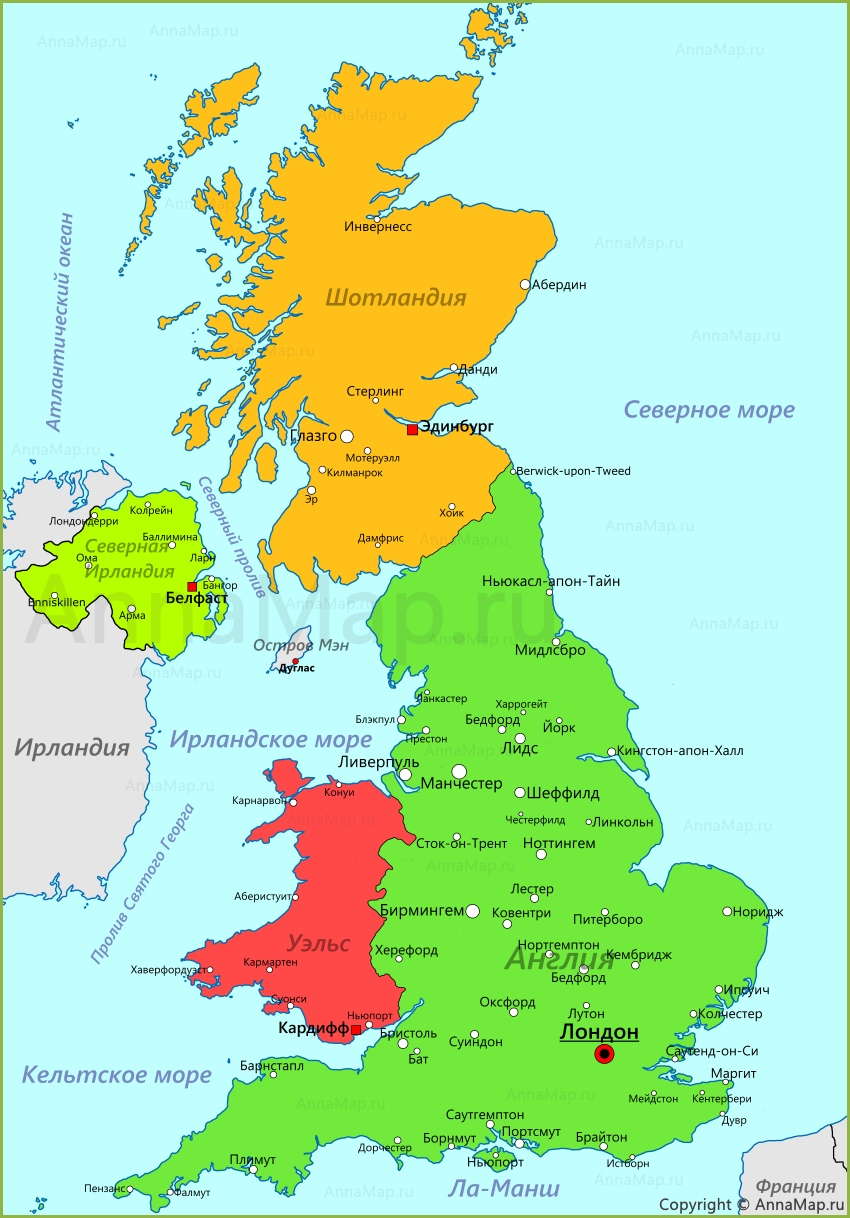 Англия – территория на острове Великобритания, без Шотландии и Уэльса; англичане – граждане Англии (потомки древних германских племен англов, саксов и ютов, пришедших с территории современной Северной Германии на остров в IV – V вв. н.э.).
 Великобритания – унитарное государство, объединенные исторические территории Англии, Шотландии и Уэльса; британцы – граждане государства Великобритания, являющиеся потомками разных исторических этносов и представителями трех разных национальностей: англичане (потомки древних кельтских племен пиктов и скоттов), валийцы (потомки кельтского племени бриттов).
Соединенное Королевство – территория Великобритании и Северной Ирландии (ирландцы – потомки кельтского племени эйре или эров, получивших в период римских завоеваний название gaeli – «гэлы», «гаэлы»). В 1922 г. Ирландия стала самостоятельным государством (утратив Северную Ирландию), поэтому официальное название с 1927 года – Соединенное Королевство Великобритании и Северной Ирландии.
1. Истоки формирования британского национального характера.
Таким образом, на территории Соединенного Королевства живут четыре нации: англичане, шотландцы, валлийцы («уэльсцы») и ирландцы.

Сами жители этих территорий проводят четкие различия:
британцы – англичане;
англичане – шотландцы;
англичане – валийцы;
англичане – ирландцы.
1. Истоки формирования британского национального характера.
Британские острова возникли в 10 тыс. до н.э. 
Появление кельтов на островах Британского архипелага с VIII по I в. до н.э. -  формируются народности кельтского ареала.
С 55 г. до н.э. по 1066 г. н.э. Британия была объектом завоевательных войн, находясь под властью правителей различной национальной принадлежности, что, по мнению культурологов, в значительной степени сказалось на формировании национального характера англичан и в целом, британцев.
55-54 гг. до н.э. – вторжение римских войск под командованием Юлия Цезаря.
сер. 1 в. – начало V в. н.э. – новое римское вторжение (создание провинции Британия), романизация племенной аристократии юга и востока острова Великобритания (Ирландия и Шотландия остались свободными от римского владычества).
1. Истоки формирования британского национального характера.
V-VI вв. н.э. – вторжение германских племен (англосаксов, ютов). Основание провинции Бретань. 
871-901 гг. – формируется единое англосаксонское государство под началом короля Альфреда Великого.
1066-1154 гг. – правление норманнской династии, основанной Вильгельмом I (Завоевателем). Период Нормандской войны.
Начинается романизация населения Англии – влияние французской культуры (до XIII в.), конкуренция французского и английского языков.
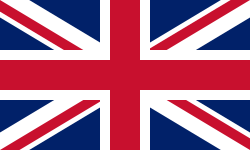 1. Истоки формирования британского национального характера.
В 1707 году появляется Королевство Великобритания: парламент добивается унии Англии и Шотландии, происходит объединение английского и шотландского парламентов.
Происходит объединение государственных флагов Англии и Шотландии в один – Юнион Джек (английский флаг святого Георгия (белое полотнище с красным прямым крестом) + шотландский флаг святого Андрея (синее полотнище с белым косым крестом). 
1801 г. – Присоединение Ирландии, возникновение Соединенного Королевства Великобритании и Ирландии. 
Заложены основы сближения потомков древних этносов в рамках суперэтноса британцев. 
В 1949 г. – Ирландия отделилась (кроме Северной части Ольстер).
2. Британский национальный характер: краткий экскурс.
Индивидуализм / коллективизм. 
Основные проявления принципа Privacy:
сильно развитое чувство личной свободы – соблюдение законов, правил, традиций рассматривается как личная инициатива, собственное решение. 
	He rides faster who rides alone. 
невмешательство в чужие дела: не делают замечания по мелочам: развязался шнурок, пятно на одежде, оторвалась пуговица и т.д. 
Высокие заборы – Good fence makes good neighbors.
Приучают детей к самостоятельности с раннего детства
Соблюдение личной дистанции на невербальном уровне.
2. Британский национальный характер: краткий экскурс.
Высококонтекстность / низкоконтекстность
Большинство авторов трактуют британскую культуру как низкоконтекстную, так как главными чертами английского характера считается умеренность, здравый смысл, сдержанность.
Здравый смысл, прагматизм, рационализм – основные качества англичанина: они все заранее рассчитывают и планируют.
Эмоциональная сдержанность – вести необходимо себя сдержанно, твердо, не терять самообладания, не проявлять свои эмоции (“to keep a firm upper lip”).
2. Британский национальный характер: краткий экскурс.
Высоконтекстность проявляется в английской вежливости и толерантности. 
Английские собеседники строго следуют вежливым формам общения, избегают давления на собеседника, навязывание ему своего мнения, ущемление прав и принижение достоинств другого человека.
Непрошенный совет неприемлем. 
Толерантность к молчанию.
2. Британский национальный характер: краткий экскурс.
Иерархичность / демократичность.

В Англии очень важна классовая принадлежность, социальный статус человека. Незыблемое сохранение сословной структуры английского общества.

Одним из наиболее ярких проявлений аристократизма британского общества является сословность учебных заведений.
2. Британский национальный характер: краткий экскурс.
Публичные школы (Итон, Винчестер, Регби, Харроу) – закрытые частные школы считаются привилегированными, в которых дают образование для государственной службы или служителей церкви.
Колледж Итон
Колледж Винчестер
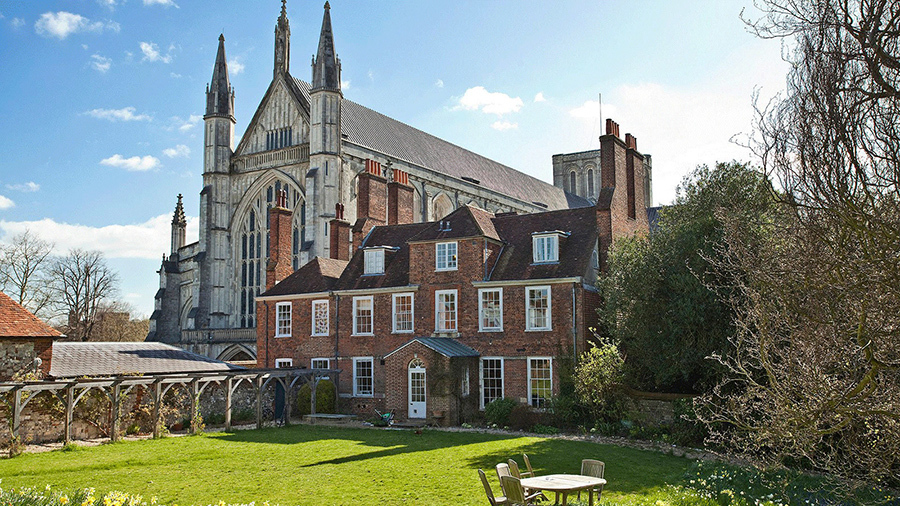 2. Британский национальный характер: краткий экскурс.
Привилигированные университеты – Оксфорд (гуманитарное образование), Кэмбридж (точные науки).
Университет Кембридж
Университет Оксфорд
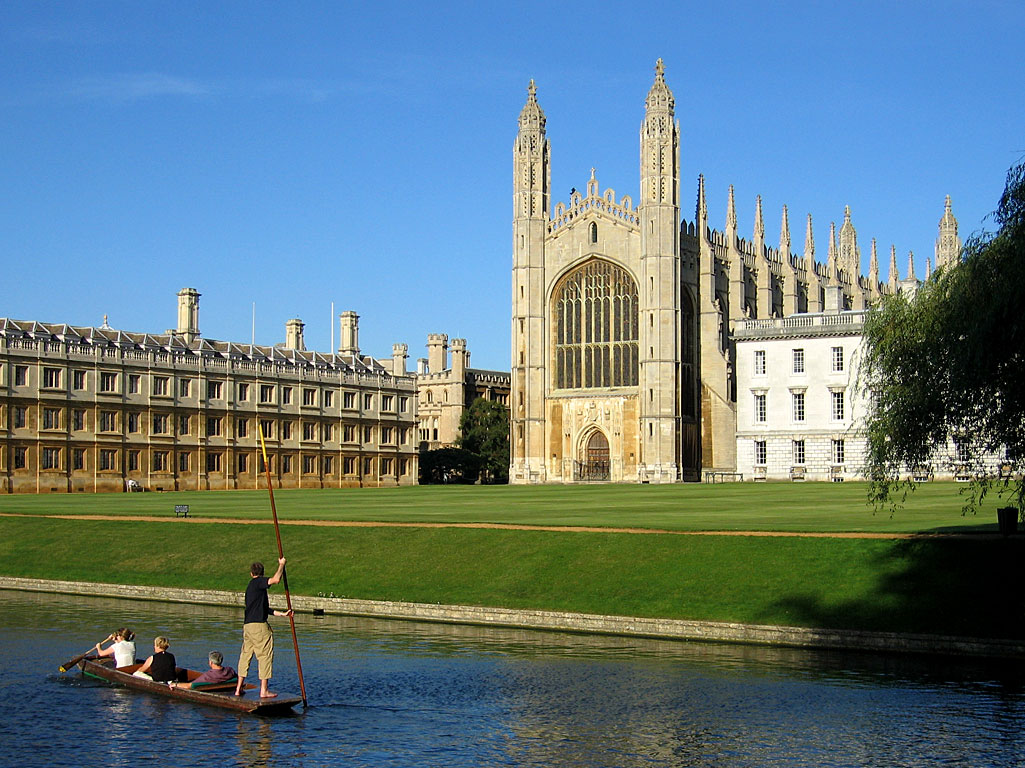 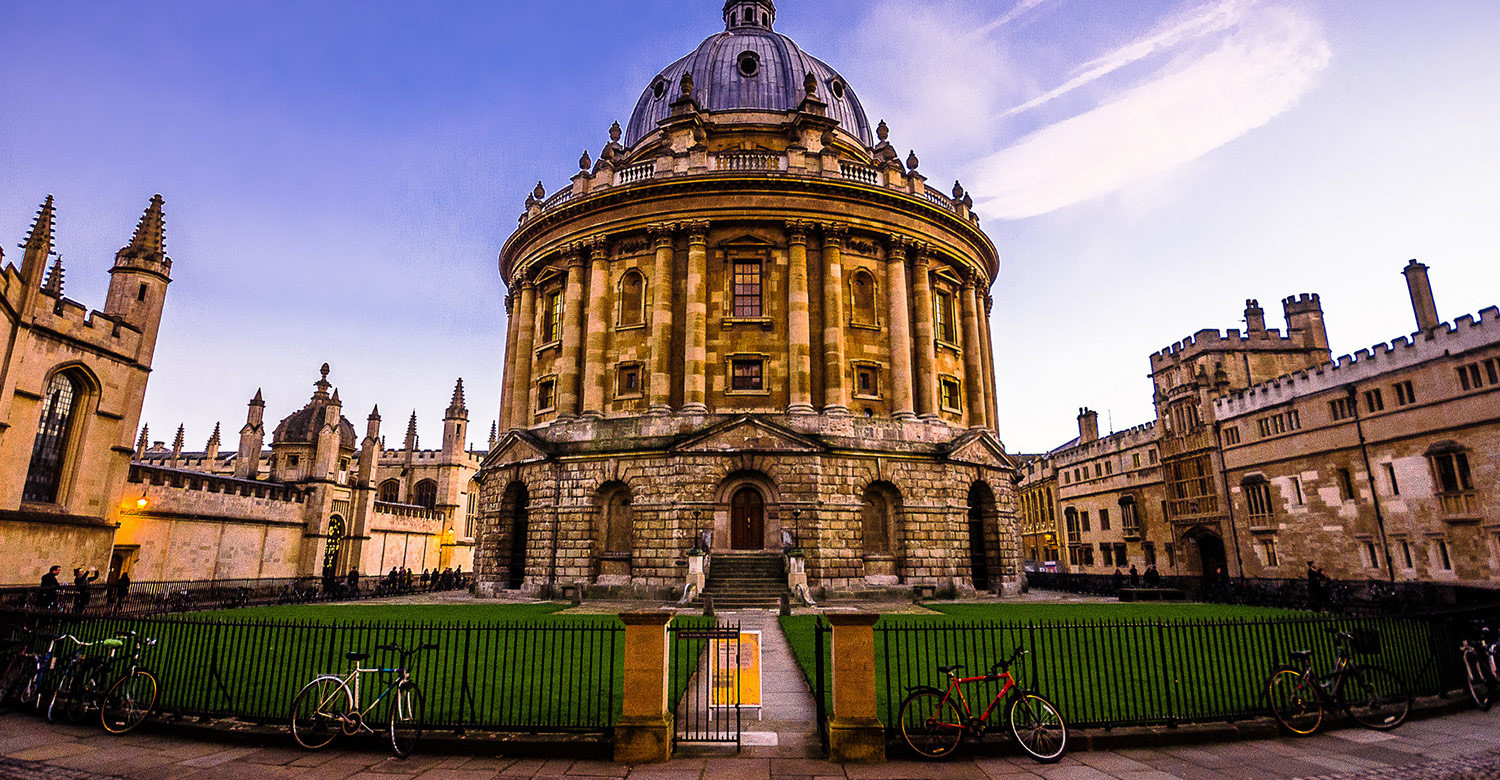 2. Британский национальный характер: краткий экскурс.
Демократичность.
 
Свобода для англичан – это свобода выбора, а равенство – равенство возможностей и равенство перед законом. 

Свобода рассматривается как соблюдение свободы другого и невмешательство в чужие дела.

Принцип демократичности проявляется в возможности посещать здание парламента, присутствовать на заседаниях, подавать запросы и т.д.

Демократичность проявляется и во время учебного процесса в государственных школах и университетах.
2. Британский национальный характер: краткий экскурс.
Универсализм / партикуляризм

Универсализм понимается как этноцентризм. Англичанам свойственен этноцентризм и патриотизм. Это сложилось благодаря островному положению Британии и мощной колониальной политике Великобритании. 

Средние англичане мало интересуются тем, что происходит в других странах. Но уважительно относятся к иностранцам. 
Не спешат изучать другие иностранные языки, так как владеют языком мирового общения.
2. Британский национальный характер: краткий экскурс.
Отношение к традициям (старое / новое)

Англичане – приверженцы старины, новое воспринимается с трудом. Традиция довлеет над всеми сферами жизни англичанина.
Государственная власть находится в руках «триумвирата»: Королева; Палата лордов, Палата общин.
Конституционная монархия.
На бытовом уровне – левостороннее движение, отсутствие смесителя, сохранения традиций в дизайне зданий, традиционные английские блюда и т.д.
2. Британский национальный характер: краткий экскурс
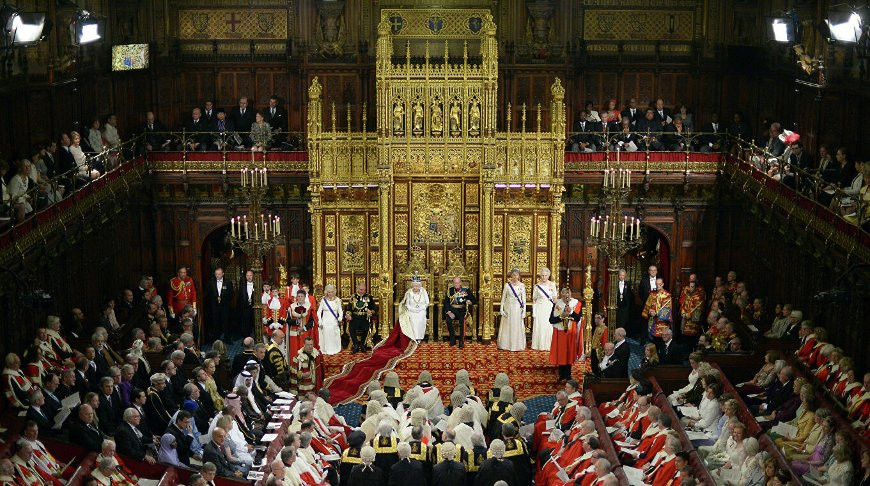 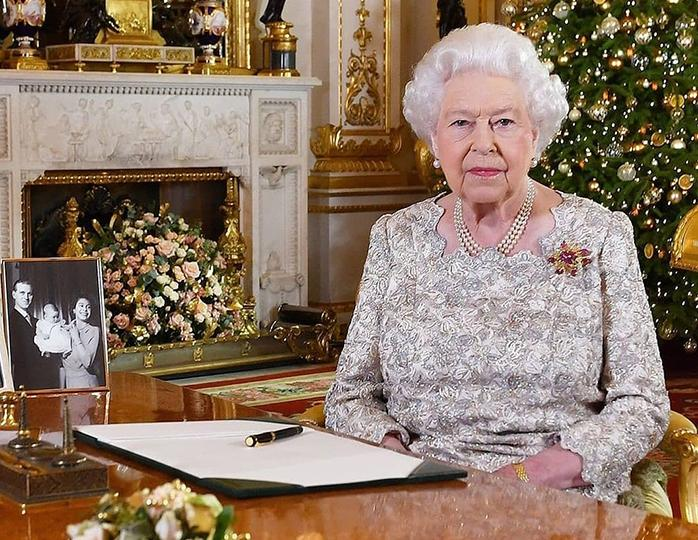 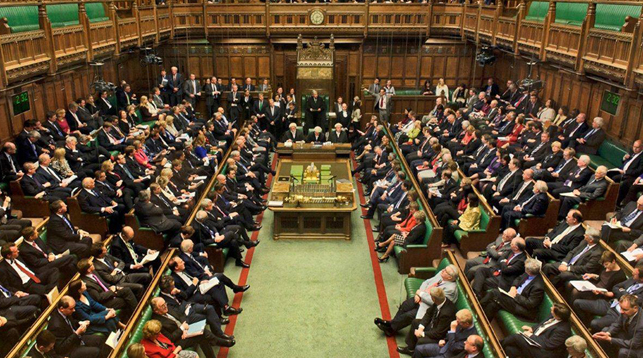 2. Британский национальный характер: краткий экскурс
2. Британский национальный характер: краткий экскурс
3. Особенности британского коммуникативного поведения и их языковая репрезентация.
Некатегоричность
Англичане избегают категоричности. Ответы «Да» или «Нет» слишком категоричны. 
Вследствие этого английская речь полна фразами типа «я думаю», «мне кажется», «я полагаю», «возможно я не прав, но …» и т.п.
Предпочитают положительные конструкции:
Не исчезай! – Stay in touch.
Больше не болейте. – Stay well.
Не падайте духом! – Cheer up / Chin up!
Это не бесполезно – This is useful.
Мы ждем вас с нетерпением. – We are looking forward to see you / We are eager to see you.
По газонам не ходить. – Please, keep off the grass.
3. Особенности британского коммуникативного поведения и их языковая репрезентация.
Двойное отрицание.
В английских предложениях всегда используется одна отрицательная частица.
Нельзя не видеть сложности этой проблемы. – The complexity of this problem must be taken into account.
Атиконфликтная ориентация общения, нелюбовь к спорам.
У англичан нельзя спорить в гостях, принято избегать каких-либо конфликтов при общении. 
Если англичанина плохо обслужили в ресторане, он не будет скандалить, предпочтет молча заплатить по счету и просто больше не будет приходить в этот ресторан.
3. Особенности британского коммуникативного поведения и их языковая репрезентация.
Эмоциональная сдержанность. 

Эмоциональная сдержанность является важнейшей отличительной особенностью английского коммуникативного поведения. Англичане стараются скрывать эмоции во всех ситуациях. 
В английском общении собеседники фокусируют свое внимание на чувствах других, им предписывается быть внимательными (careful, considerate, thoughtful) к собеседнику и его чувствам, демонстрация своих собственных чувств не приветствуется. 
Слова, как emotional, demonstrative, excitable имеют в английском языке неодобрительный оттенок.
3. Особенности британского коммуникативного поведения и их языковая репрезентация.
Высокая толерантность к молчанию.
 Молчание в Англии – такой же правомерный компонент коммуникации, как и говорение. 
Немногословие
 Немногословие также считается важным условием коммуникативной вежливости в английском речевом этикете. 
Англичан удивляет способность русских звонить по телефону и говорить ни о чем. Они предпочитают сразу объяснить причину звонка. Это касается и ведения переговоров.
Многословие. Это касается вежливости, направленной на сближение. 
При завершении контакта, выражении благодарности, оценке происходящего и в ряде других ситуаций англичане употребляют большее количество реплик, чем русские.
3. Особенности британского коммуникативного поведения и их языковая репрезентация.
Высокий уровень самоконтроля в общенииАнгличане обладают высоким самоконтролем, во всех ситуациях общения сохраняют спокойствие и невозмутимость. 
В англосаксонской культуре ценятся такие качества, как сдержанность и самоконтроль. Не принято делиться с собеседником своими проблемами, личными неприятностями и, таким образом, огорчать его.Английская формула извинения ‘sorry’ (83,7% извинений):
«Я хочу, чтоб ты знал, что я сожалею о том, что произошло, и при этом ни о чем тебя не прошу».
Английская формула извинения ‘excuse me’ (в 4,7% ситуаций). Она представляет собой императивное высказывание, направленное на собеседника и семантически, как и русское «извините», является просьбой об извинении.
Would you excuse me a minute, please.